Bien-Être au travail 2023 :Tendances — Business Case — Solutions
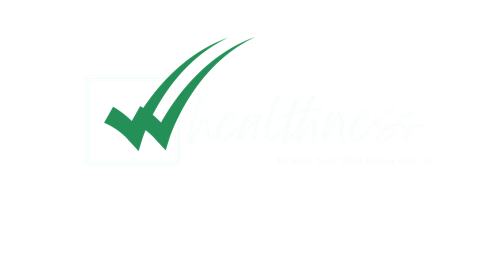 Ellen Kocher
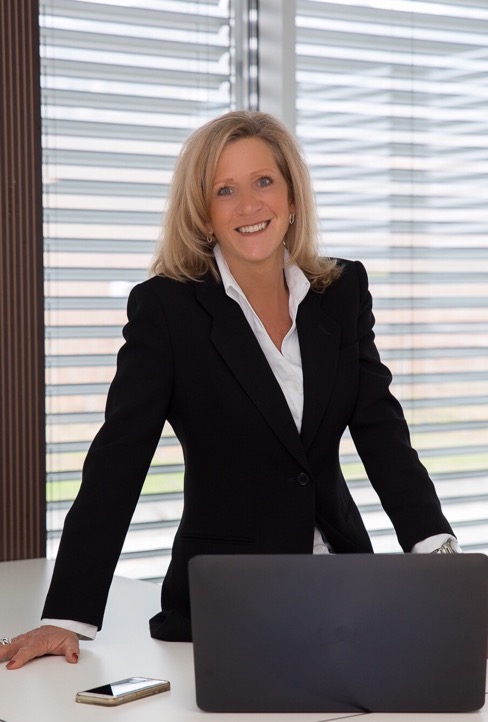 Ellen KocherMHWC-WWICF PCCNBC-HWCPSS – WWA & WWCNWI - CWWS
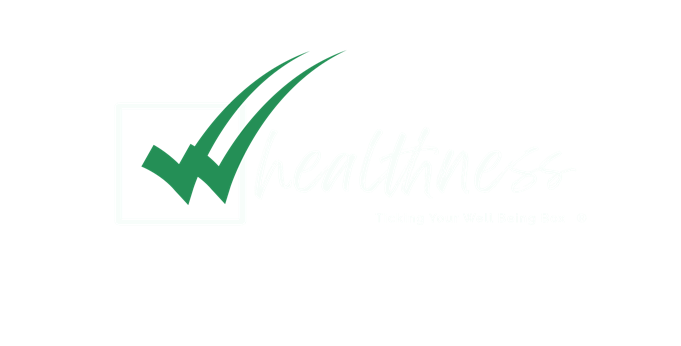 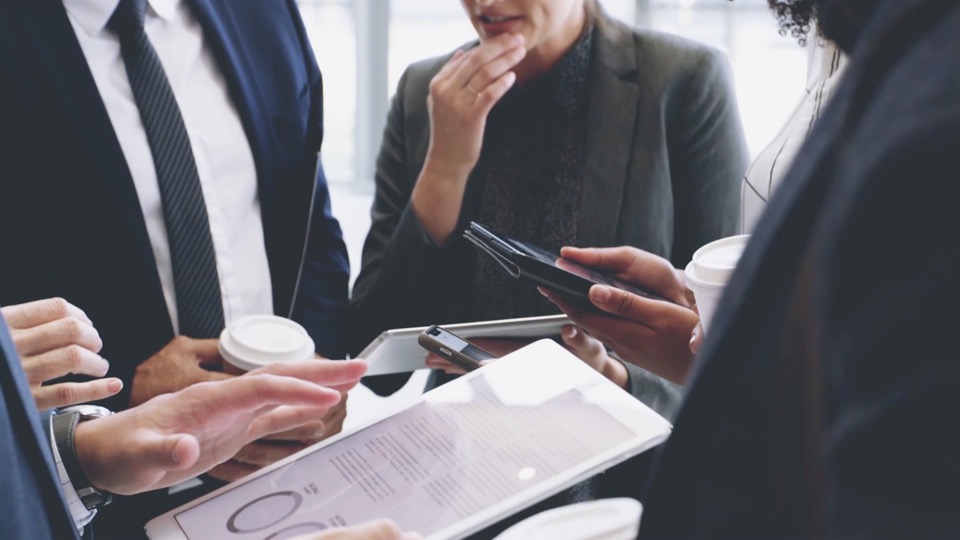 Aujourd’hui
Bien-Etre au Travail 2023, Tendences & Business Case
Pourquoi le bien-être mental?
Pourquoi le bien-être physique?
Par où commencer?
Ressources
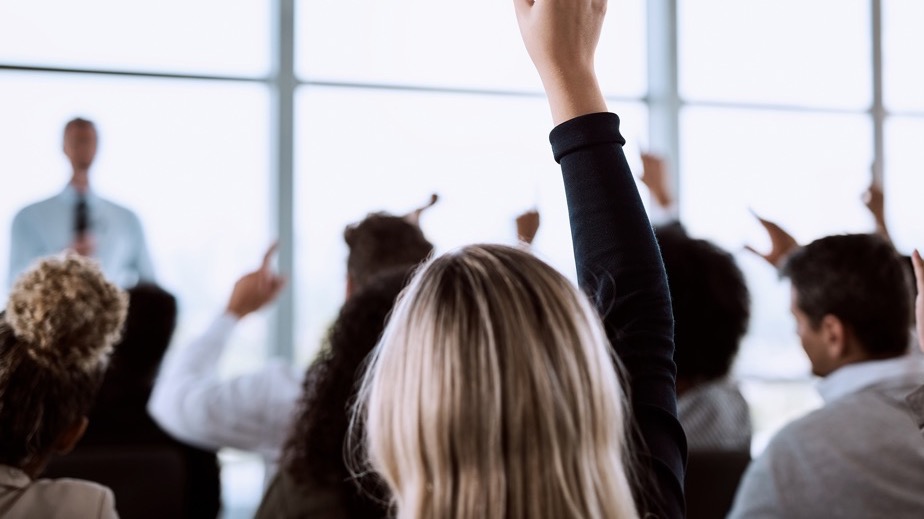 Le Bien-être au travail 2023
78% “critique”
63% Les entreprises ayant des programmes de bien-être font état d’une meilleure viabilité financière et d’une meilleure croissance
53% aide à attirer et à retenir les meilleurs talents
> 90% des employés apprécient le soutien des dirigeants “walk the talk”
70% des employés aimeraient participer à des programmes bien-être
COVID19 sensibilisation accrue et préoccupations en matière de santé
[Speaker Notes: https://leftronic.com/blog/workplace-wellness-statistics/#:~:text=78%25%20of%20employers%20appreciate%20workers,wellness%20programs%20boosted%20their%20morale.
https://www.gallup.com/workplace/247391/fixable-problem-costs-businesses-trillion.aspx#:~:text=The%20cost%20of%20replacing%20an,to%20%242.6%20million%20per%20year. There’s also an indisputable link between employee well-being and low turnover. According to Mercer’s 2017 National Survey of Employer-Sponsored Health Plan, employers who create cultures of health see 11% lower turnover than employers who did little to prioritize employee well-being. 
Well-being and engagement go hand in hand. Employees with high well-being are almost twice as likely to be engaged and enjoy their work.
Virgin Pulse’s 2017 State of the Industry Survey 
Gallup showed how the most successful organizations make employee engagement central to their business strategy. Gallup found that teams who score in the top 20% in engagement realize a 41% reduction in absenteeism, and 59% less turnover.
45% of employers are broadening their existing wellbeing programs (https://hrexecutive.com/heres-how-employers-are-changing-benefits-due-to-covid-19/)
77% are expanding access to virtual mental health services.]
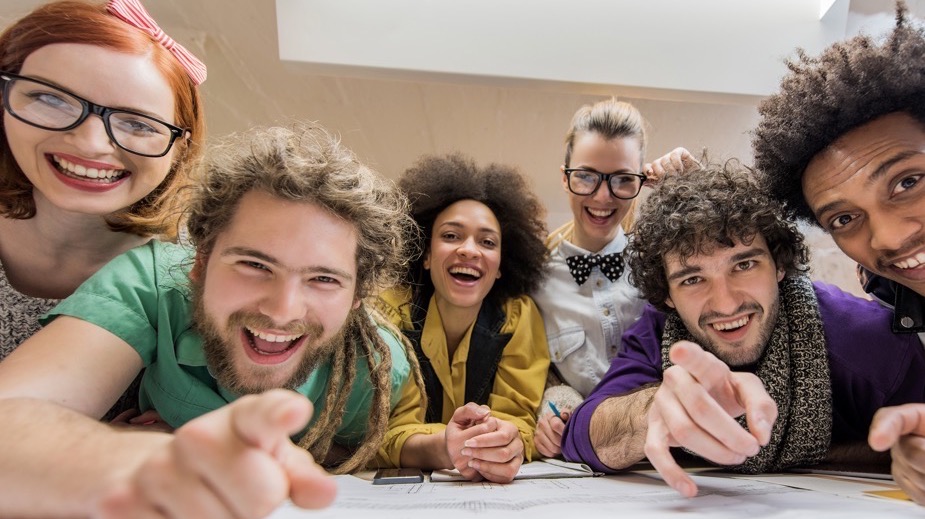 Tendances
Inclusivité — Genres,Cultures, Générations
Santé des femmes (menopause, grossesse, etc.)
Bien-être mental — resilience
Bien-être physique — résilience
Bien-être financier
L’alignement des valeurs — “great resignation”
Transition vers la prévention — “lifestyle as medicine”
Ressources en ligne et santé numérique
[Speaker Notes: As employees leverage work to gain more fulfilment, pursue their goals, and align their values and experiences more authentically, they’re looking to employers to help them manage this new work-life world.

https://allwork.space/2022/01/here-are-the-top-5-workplace-wellness-trends-for-2022/

https://www.businessgrouphealth.org/en/who-we-are/newsroom/press-releases/top-health-and-well-being-trends-for-2022]
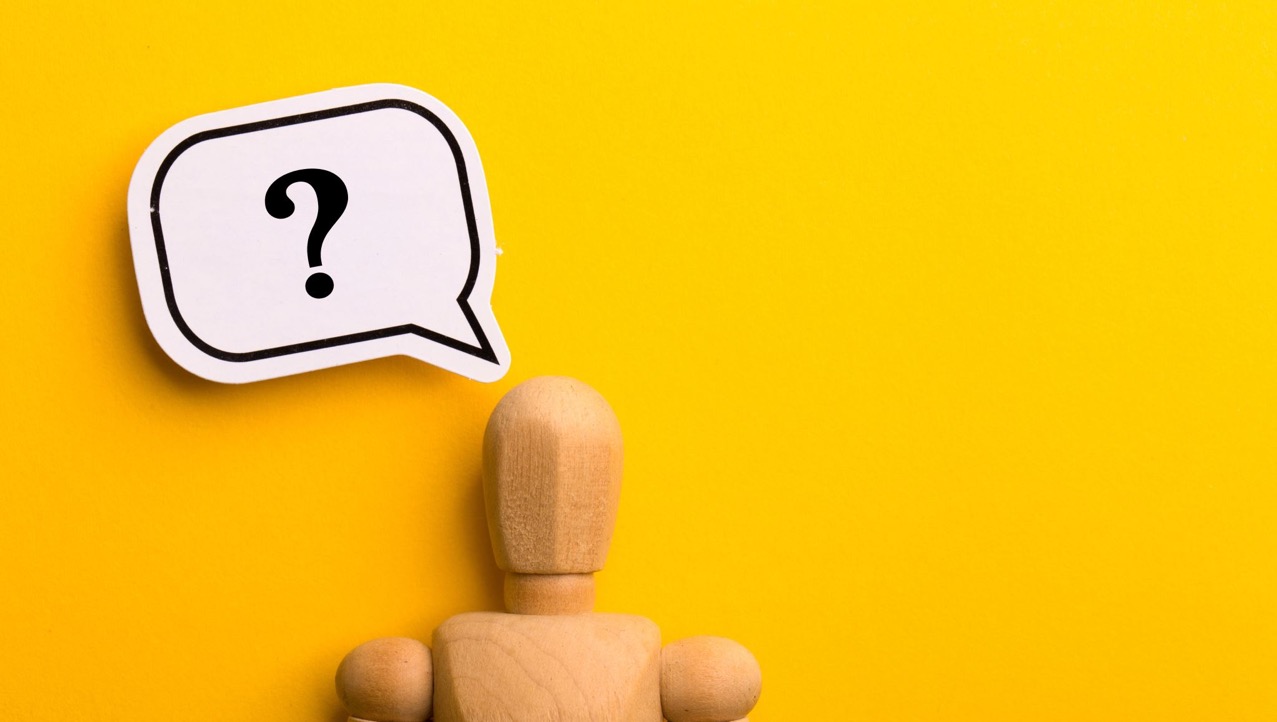 Que faites-vous?
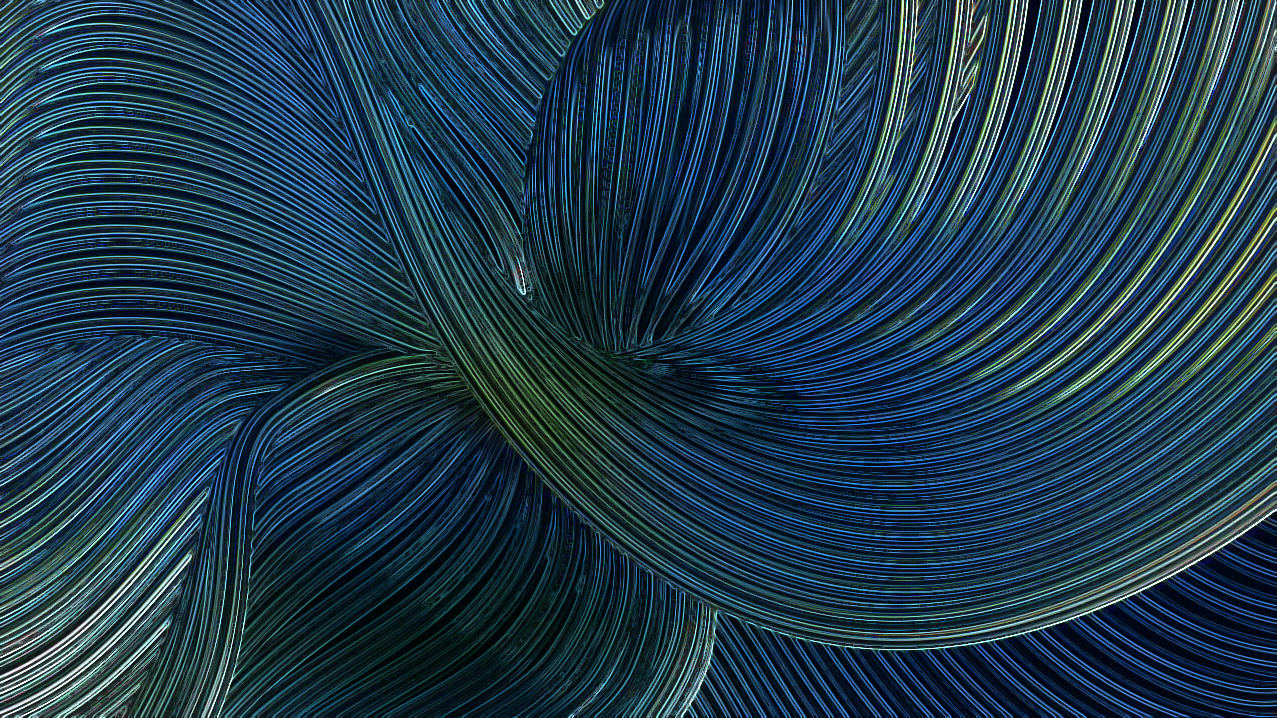 Business Case:ROI 1 : 5
« La COVID-19 a radicalement accéléré tous les efforts des entreprises pour promouvoir l’équilibre entre vie professionnelle et vie privée, sensibiliser à la santé mentale et fournir un soutien émotionnel. »
Le remplacement d’un employé « perdu » coûte le double du salaire annuel
Les employeurs ayant une culture de santé voient leur rotation du personnel en baisse de 11 %
Les employés ayant un bien-être élevé sont presque 2x plus susceptibles d’être engagés et d’apprécier leur travail
Les employés ayant un bien-être élevé offrent un meilleur service à la clientèle, engagement, enthousiasme, et productivité
Les équipes qui se classent dans les 20 % les plus performantes en matière d’engagement réduisent leur taux d’absentéisme de 41 % et réduisent leur taux de rotation de 59 %
State of the Industry Survey :
56 % des entreprises qui ont investi dans l’engagement des employés ont constaté une plus grande satisfaction de leurs employés
40 % ont constaté une amélioration de la culture d’entreprise
14 % ont constaté une croissance des revenus grâce à leurs programmes d’engagement
7
[Speaker Notes: https://www.gallup.com/workplace/247391/fixable-problem-costs-businesses-trillion.aspx#:~:text=The%20cost%20of%20replacing%20an,to%20%242.6%20million%20per%20year.
According to Gallup, turnover costs U.S. employers over $1 Trillion a year. Replacing a lost employee costs between 33% and 150% of annual salary depending on skillset and seniority and impacts operations, hurts morale and makes companies less competitive as they lose experienced workers. 
There’s also an indisputable link between employee well-being and low turnover. According to Mercer’s 2017 National Survey of Employer-Sponsored Health Plan, employers who create cultures of health see 11% lower turnover than employers who did little to prioritize employee well-being. 
Well-being and engagement go hand in hand. Employees with high well-being are almost twice as likely to be engaged and enjoy their work.
Virgin Pulse’s 2017 State of the Industry Survey 
Attack low engagement by taking the following steps:
Create a culture and environment of employee well-being
Help employees find pride and purpose in their jobs 
Recognize employees who deliver great job performance 
Build on employee strengths and provide solid career paths
Can boosting engagement deliver ROI? Gallup showed how the most successful organizations make employee engagement central to their business strategy. Gallup found that teams who score in the top 20% in engagement realize a 41% reduction in absenteeism, and 59% less turnover.]
Pourquoi le bien-être mental?
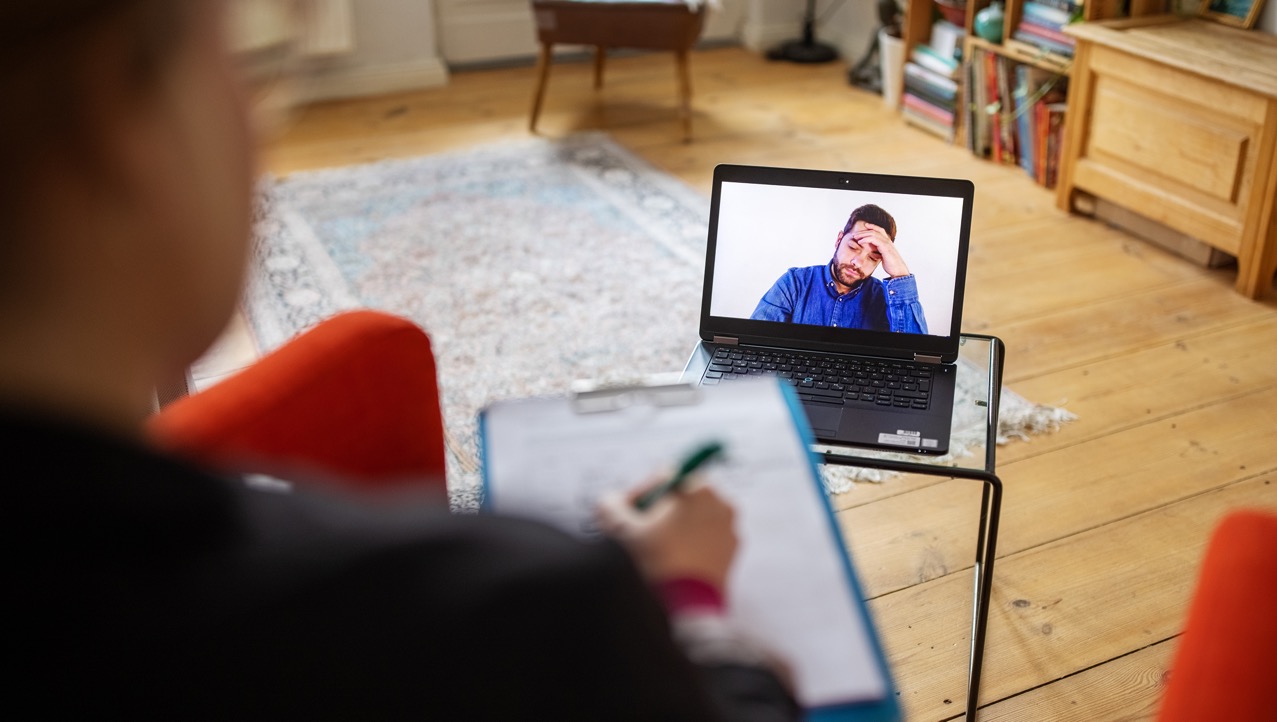 « Les interventions en santé mentale devraient être offertes dans le cadre d’une stratégie intégrée de santé et de bien-être qui couvre la prévention, le dépistage précoce, le soutien et la réadaptation. »
 — OMS
Le Bien-être mental — OMS
Dans l’ensemble, la santé mentale s’est détériorée suite à la pandémie 
15 % à 20 % des adultes
Les femmes sont 3x plus susceptibles que les hommes d’éprouver des problèmes de santé mentale
12 milliards de jours de travail/an/monde perdus à cause de la dépression et de l’anxiété
Un environnement de travail négatif (harcèlement, intimidation, discrimination) peut entraîner des problèmes de santé physique et mentale.
ROI 1:4
“Surgeon General’s Framework for Workplace Mental Health and Well-Being” (2022) offre une base sur laquelle les employeurs peuvent s’appuyer
[Speaker Notes: https://www.who.int/teams/mental-health-and-substance-use/promotion-prevention/mental-health-in-the-workplace

WHO GUIDELINES MENTAL HEALTH AT WORK: https://www.who.int/publications/i/item/9789240053052

Accès à la santé mentale et au bien-être émotionnel grâce à des ressources en ligne]
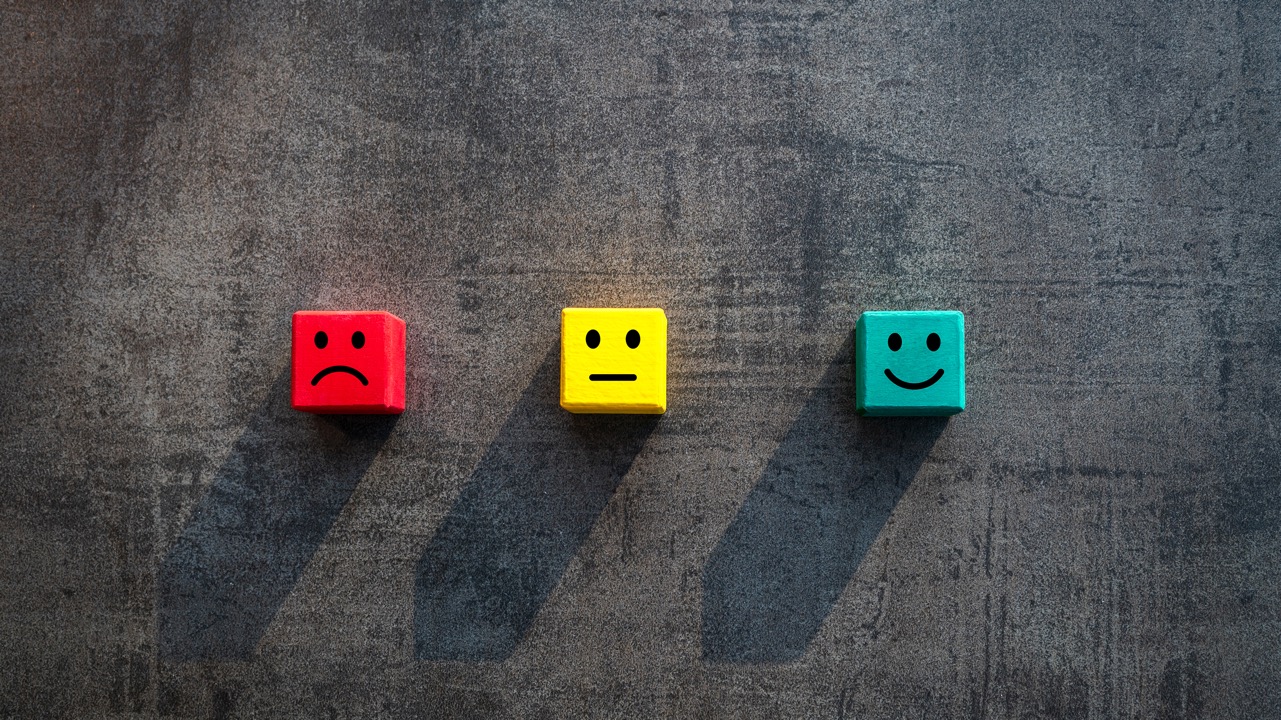 “La pandémie nous a montré à quel point il est important de soutenir non seulement la santé physique, mais aussi la santé mentale.”(Forbes, March 2022)
Stress – Anxieté – Dépression

70 – 80 %
Femmes > Hommes
10
[Speaker Notes: https://www.mentalhealth.org.uk/statistics/mental-health-statistics-stress
https://www.kornferry.com/insights/articles/workplace-stress-motivation

https://www.bbc.com/worklife/article/20210928-why-women-are-more-burned-out-than-men#:~:text=Recent%20data%20looking%20specifically%20at,61%25%20of%20employed%20male%20respondents.

Experts generally agree that there’s no single reason women burn out, but they widely acknowledge that the way societal structures and gender norms intersect plays a significant role. Workplace inequalities, for example, are inextricably linked to traditional gender roles. 

The pandemic has shown us just how important it is to support not only physical health but also mental health]
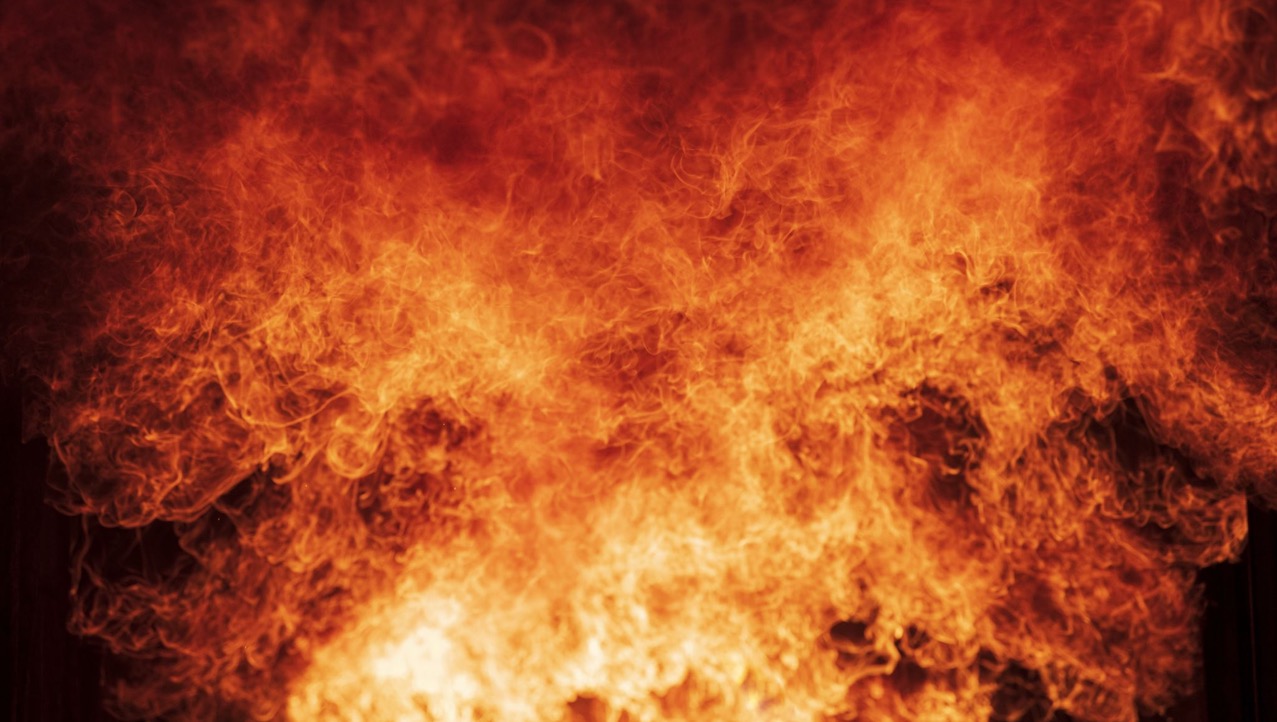 2019: L’OMS a ajouté l’épuisement professionnel (burnout) à la liste des maladies mondialement reconnues
“Le stress chronique au travail qui n’a pas été géré avec succès, qui comprend des sentiments d’épuisement ou d’épuisement énergétiques, entraîne une distance mentale accrue par rapport à son travail et une efficacité professionnelle réduite.”
Oxford Academic
Les femmes sont plus susceptibles de souffrir d’épuisement professionnel 
Gallup
23% des employés se sentent épuisés au travail très souvent ou toujours
44 % parfois
Employés épuisés 63 % plus susceptibles de prendre un congé de maladie, 23 % plus susceptibles de se rendre aux urgences de l’hôpital
Deloitte
84 % des “milléniaux” ont connu un épuisement professionnel dans leur emploi actuel
OSHA
>50 % de tous les travailleurs de l’UE déclarent que le stress lié au travail est commun
> la moitié des journées de travail perdues en raison du stress lié au travail
4 / 5 des managers se disent préoccupés par le stress lié au travail
Le stress est la principale cause d’épuisement professionnel et de jours de travail perdus en Europe
11
[Speaker Notes: Employee Burnout, Part 1: The 5 Main Causes
https://www.weforum.org/agenda/2019/10/burnout-mental-health-pandemic/
Women are more likely to experience burnout 
https://www.workplaceoptions.com/blog/burnout-a-new-definition-for-a-global-issue/
Burn-out an “occupational phenomenon”: International Classification of Diseases : WHO – May 2019
https://www.ehstoday.com/health/article/21916768/euosha-addresses-workplace-stress-in-new-eguide)
A Deloitte study on workplace health in the US suggests that 84% of millennials have experienced burnout in their current job
Women are more likely to suffer from the disease than their male counterparts.
In 2019, WHO added burnout to list of globally recognized diseases]
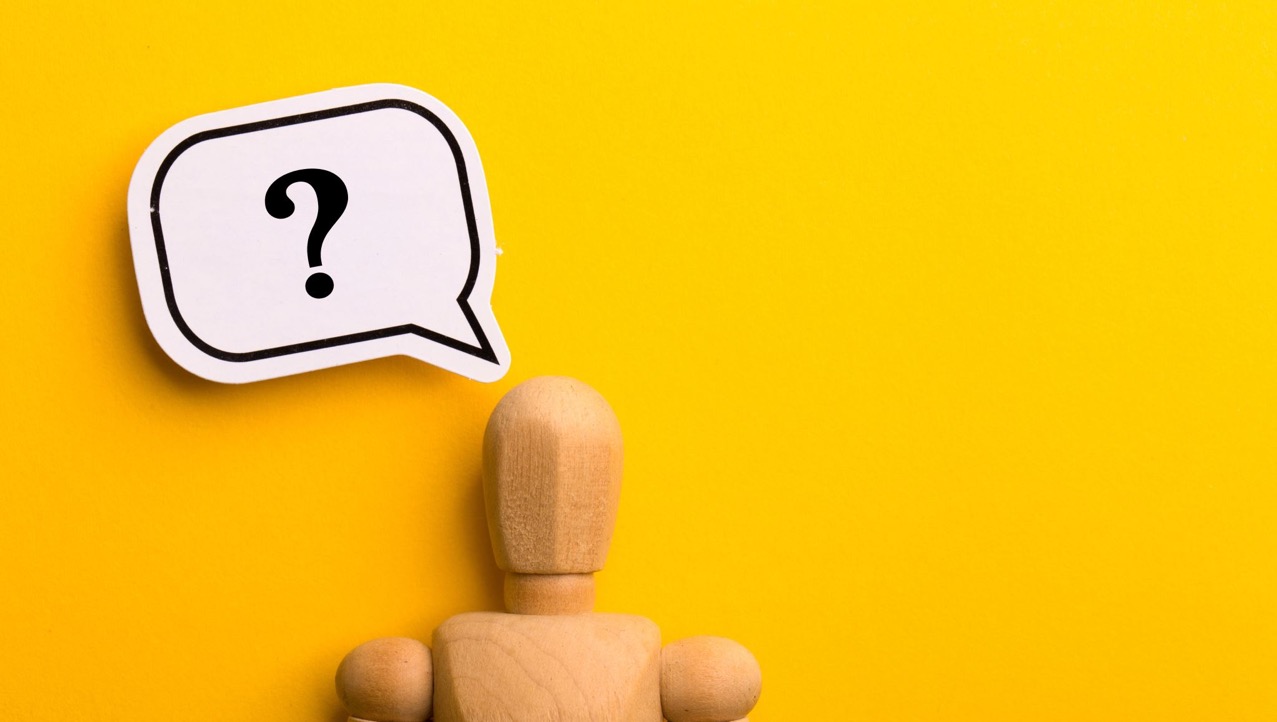 Que faites-vous?
Pourquoi le bien-être physique?
Le stress est la cause fondamentale de plus de 60% de toutes les maladies humaines
Maladies non transmissibles74% de décès dans le monde80 % évitable
[Speaker Notes: https://www.verywellmind.com/diet-exercise-and-sleep-are-pillars-of-mental-health-5093754

NCDs (noncommunicable diseases#1 cause of death and disability worldwide, accounting for 74% of all deaths 
An estimated 80% of NCDs are preventable
. They are driven by modifiable risk factors including tobacco use, unhealthy diet, physical inactivity]
Avantages liés au stress résultant d’une meilleure nutrition
Avantages liés au stress résultant de l’amélioration de l’activité physique
Avantages liés au stress résultant de l’amélioration de l’activité physique
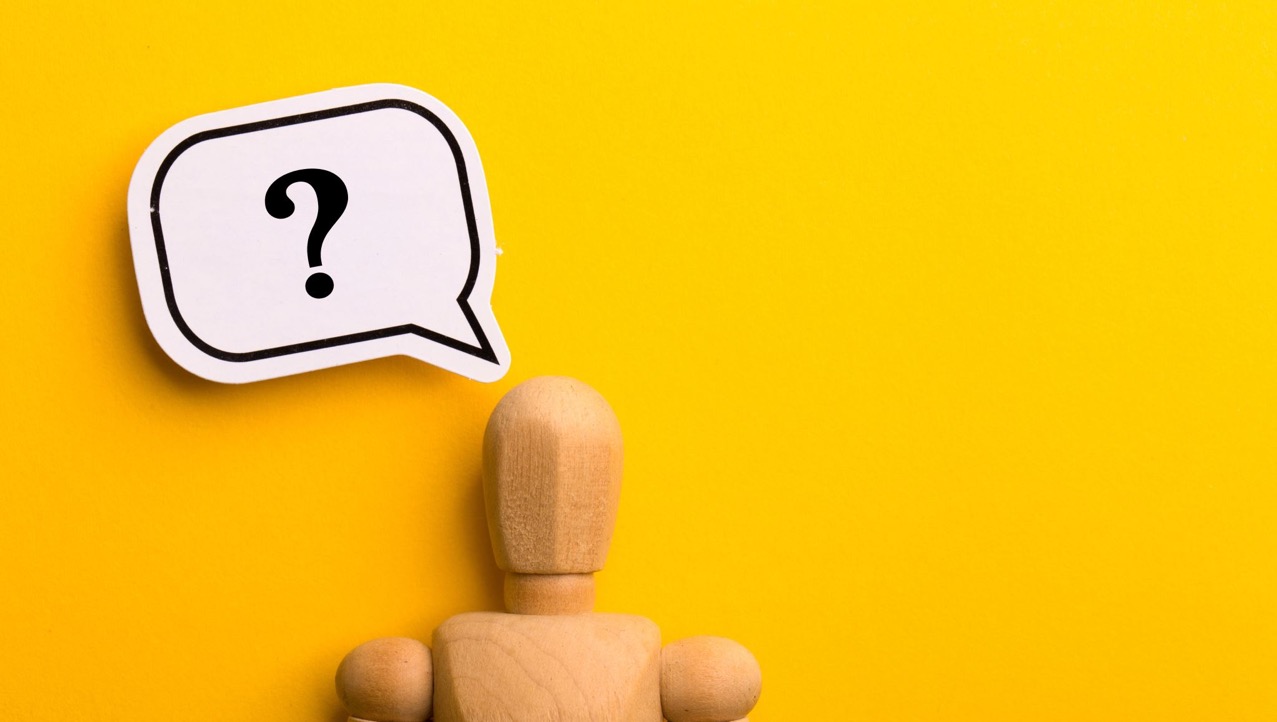 Que faites-vous?
Par où commencer?
Les principaux obstacles à la participation aux programmes de bien-être
[Speaker Notes: https://www.wellright.com/ and Virginpulse.com

https://www.wellright.com/blog/3-keys-to-wellness-program-participation]
Par où commencer?
[Speaker Notes: https://www.wellright.com/ and Virginpulse.com

https://www.wellright.com/blog/3-keys-to-wellness-program-participation]
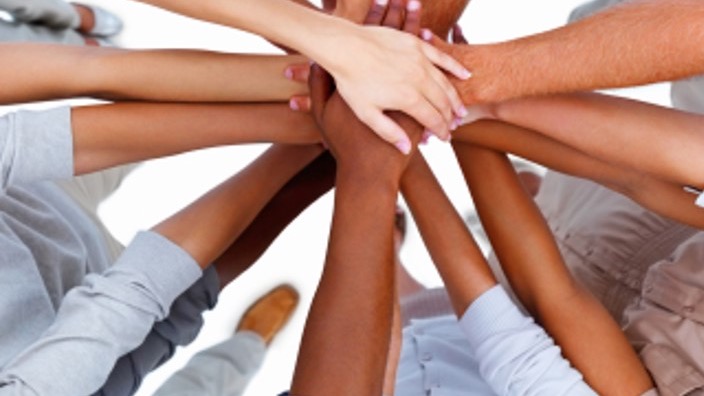 Facteurs critiques de succès
Penser « prévention »
Joindre le geste à la parole – commencer par le haut! “Walk the Talk”
Commencer par un CHECK-UP
Feuille de route stratégique
Créer une « image de marque »
Recruter un réseau de sponsors/ambassadeurs internes (DEI)
Communiquer de manière appropriée (DEI)
[Speaker Notes: Ellen]
Global Wellness Institute Workplace Wellbeing InitiativeDownload Return to Work Standards
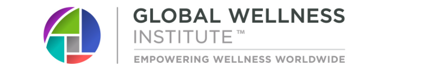 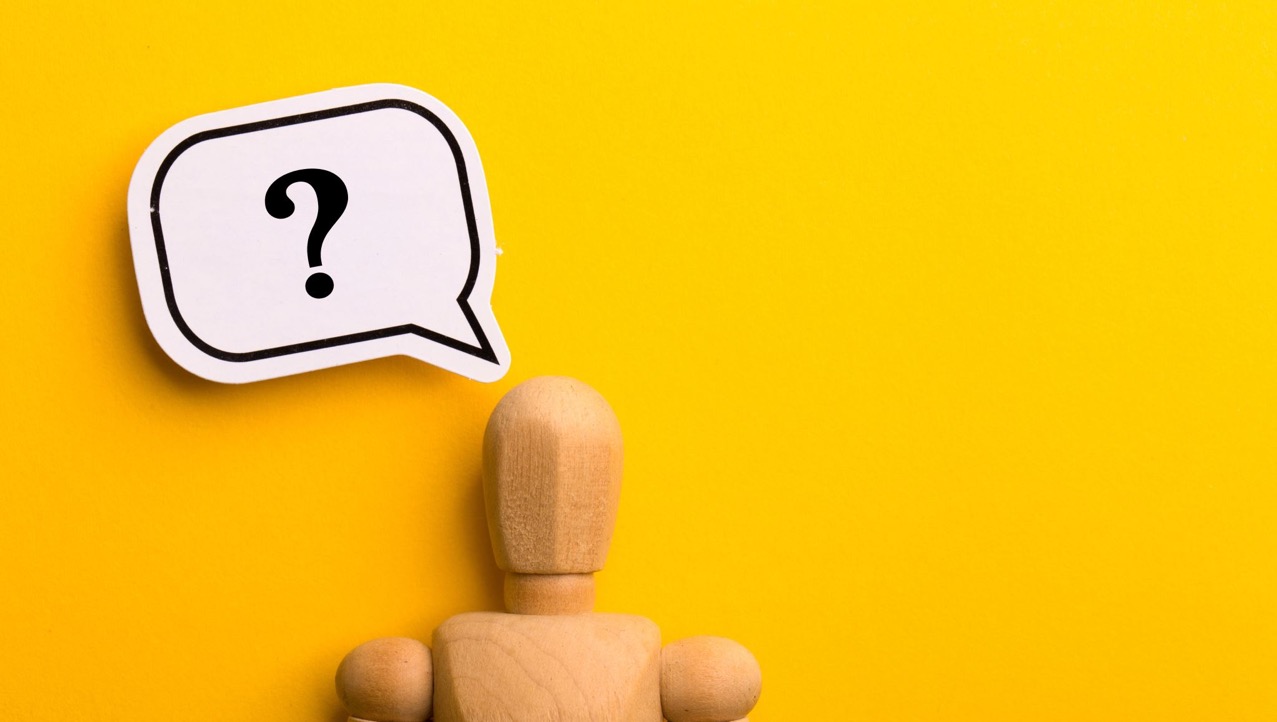 Qu’allez-vous faire?
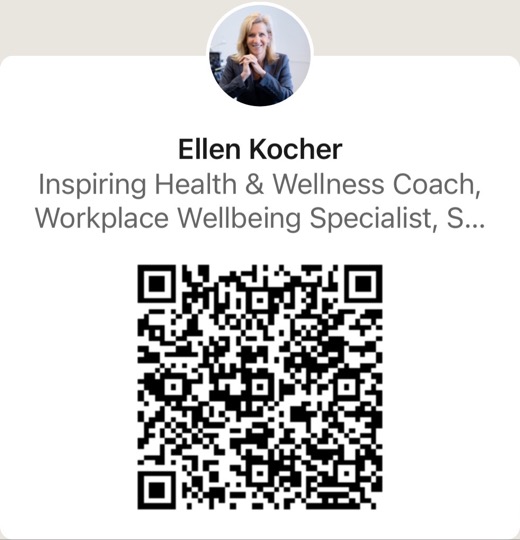 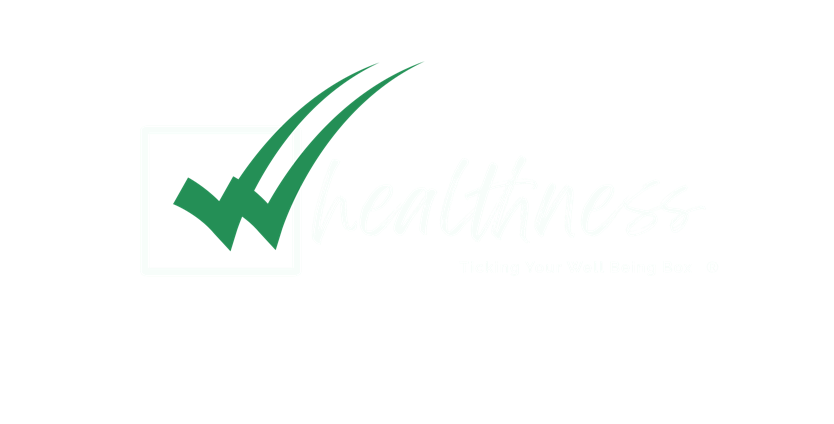 ekocher@whealthness.ch
www.whealthness.ch
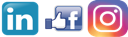 Références et Ressources
DOWNLOAD: https://www.who.int/publications/i/item/healthy-workplaces-a-model-for-action

https://hrexecutive.com/heres-how-employers-are-changing-benefits-due-to-covid-19/
https://www.gallup.com/workplace/237059/employee-burnout-part-main-causes.aspx
https://www.weforum.org/agenda/2019/10/burnout-mental-health-pandemic/
Women are more likely to experience burnout
https://www.workplaceoptions.com/blog/burnout-a-new-definition-for-a-global-issue/
https://www.who.int/news/item/28-05-2019-burn-out-an-occupational-phenomenon-international-classification-of-diseases
https://www.ehstoday.com/health/article/21916768/euosha-addresses-workplace-stress-in-new-eguide)
https://www2.deloitte.com/us/en/pages/about-deloitte/articles/burnout-survey.html
https://www.independent.co.uk/life-style/work-burnout-men-women-positions-power-self-esteem-family-balance-study-montreal-a8377096.html
https://www.who.int/news/item/28-05-2019-burn-out-an-occupational-phenomenon-international-classification-of-diseases
https://promotionsante.ch/qui-sommes-nous/medias/communiques-de-presse/article/job-stress-index-2020.html
https://gesundheitsfoerderung.ch/assets/public/documents/en/5-grundlagen/publikationen/bgm/berichte/Report_007_HPS_2018-11_-_WHM_-_Principles_and_Trends.pdf
https://www.gallup.com/workplace/247391/fixable-problem-costs-businesses-trillion.aspx 
https://www.mercer.us/our-thinking/healthcare/the-surprisingly-strong-connection-between-well-being-and-turnover.html
https://www.limeade.com/wp-content/uploads/2016/11/QW-LimeadeWellBeingEngagementReport-final.pdf
https://www.virginpulse.com/press/2017-state-industry-survey-results-reveal-wellbeing-key-driver-workplace-culture-employee-engagement/
https://www.gallup.com/workplace/236366/right-culture-not-employee-satisfaction.aspx
https://intelligence.weforum.org/topics/a1Gb0000000LHRxEAO?tab=publications
https://www.ncbi.nlm.nih.gov/pmc/articles/PMC4822264/
https://www.wellright.com/
https://connect.virginpulse.com/files/Whitepaper_Wellbeing_By_the_Generations.pdf
https://www.ncbi.nlm.nih.gov/pmc/articles/PMC7338126/
27
Description Courte
Le Bien-Etre au Travail 2023 :Tendances — Business Case — Solutions
La pandémie de COVID-19 a incité la majorite des organisations à comprendre qu’il est bon pour les affaires d’avoir des employés qui sont en bonne santé physique, émotionnelle, sociale et financière.
Aujourd’hui, le bien-être des employés a été élevé au centre de la culture, des stratégies et des programmes organisationnels.
Dans cette session animée et interactive, découvrez les tendances et le business case pour le bien-être au travail en 2023 et apprendre comment vous pouvez le lancer dans votre organisation.